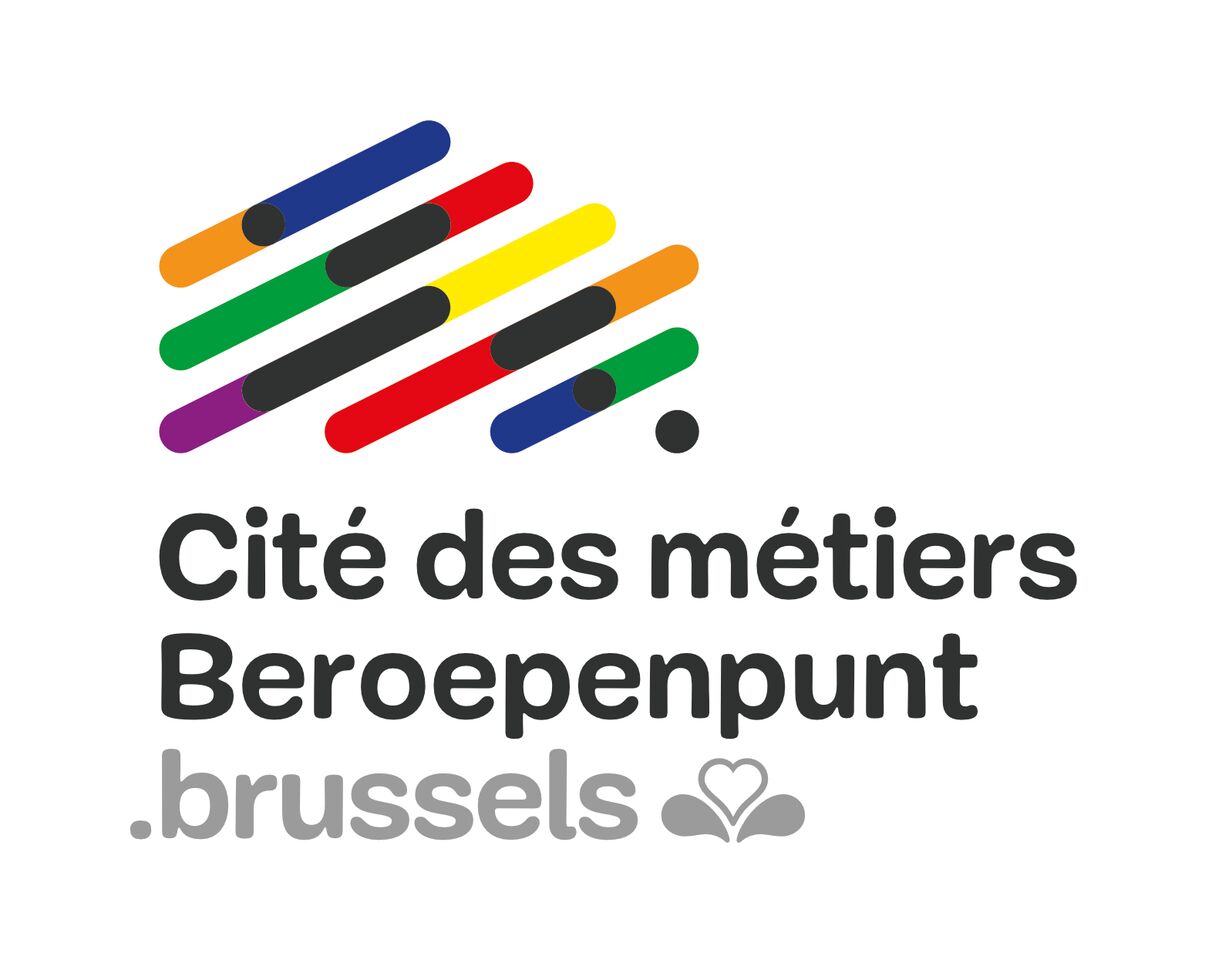 Choose a training
Program :
Inform the public about professions and training opportunities
My professional goal
1. 
What profession
 do I want  to
 practice ?
Information about professions:www.citedesmetiers.brussels/fr-BE/Chercher/
Several approaches to find a profession
that suits you best
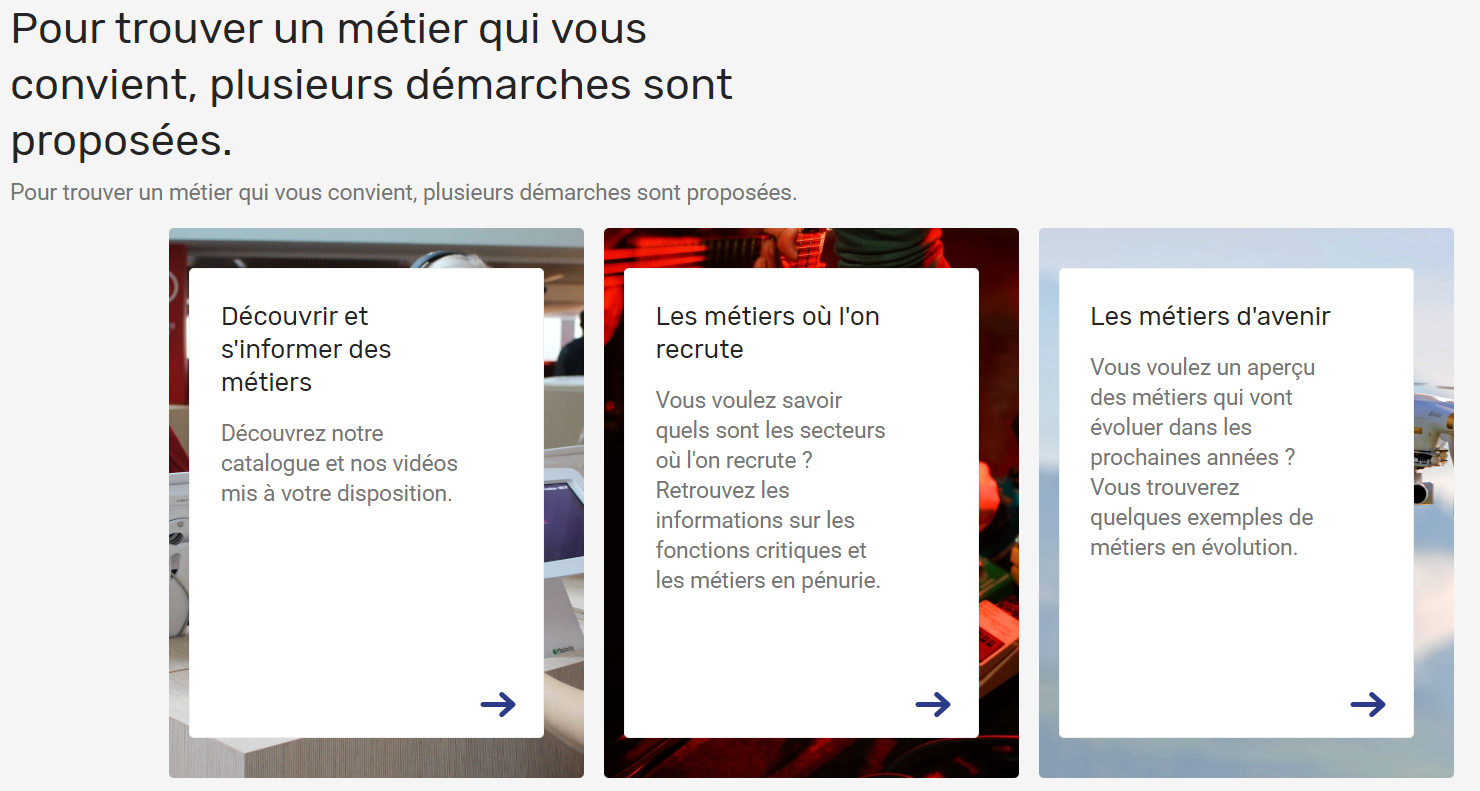 [Speaker Notes: Possibilité de visionner les vidéos métiers sur les tablettes ou sur les ordinateurs
Possibilité de découvrir les métiers via les zoom métiers + découverte métiers BF]
2.
How to achieve it?
Information on trainings:www.dorifor.be
Create an account to get all the notifications
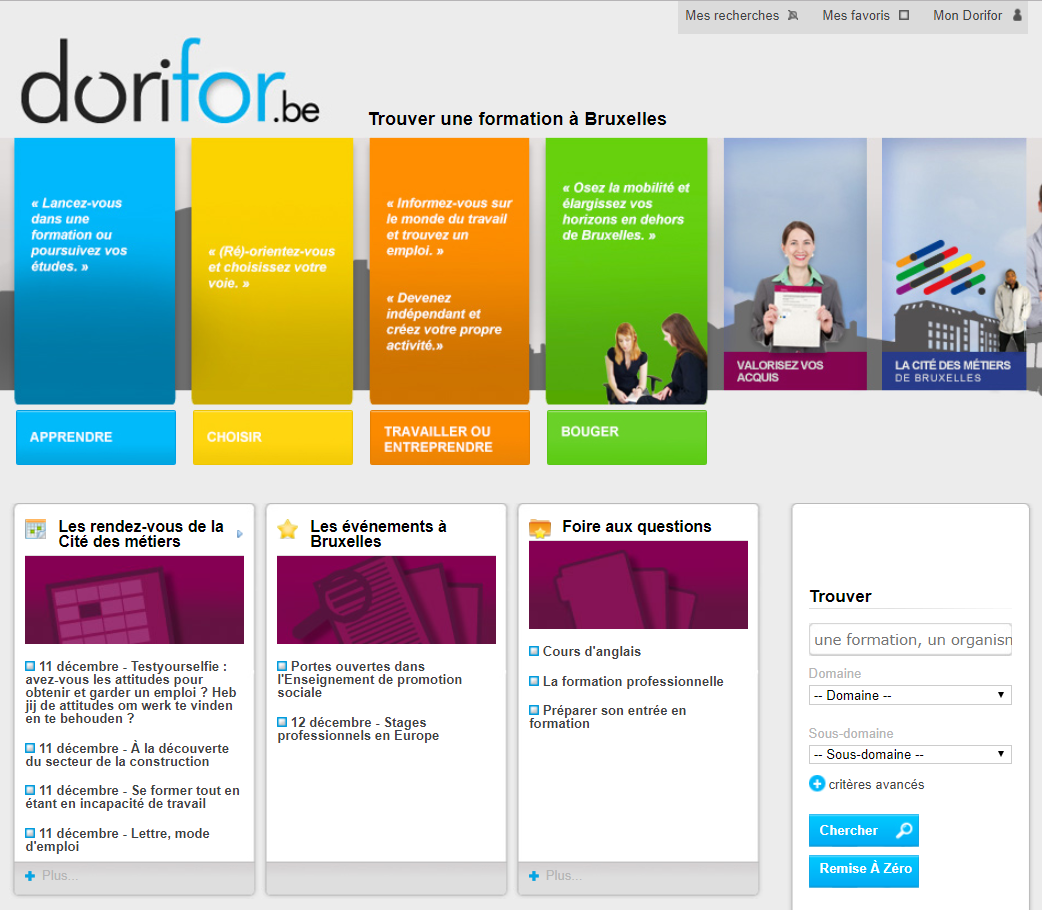 If you have experience
FAQ
Calendar workshops and infosessions
Search by training name
Search by field of activity
[Speaker Notes: Basculer sur le site web Dorifor]
3.
How to choose
 the right
 training?
Dual training
Vocational training for job seekers 
(training contract)
Centres de référence professionnelle
Formation PME
Cefa
Bruxelles Formation
OISP
Online training

Bruxelles Formation : Espace numériques
Fédération Wallonie Bruxelles : e-learning 
Actiris : Brulingua
Etc.
Fonds sectoriels
Enseignement de Promotion sociale
Enseignement supérieur 
de plein 
exercice
Higher Education
[Speaker Notes: Nous ne parlerons pas de la formation privée et de l’associatif non qualifiant de type «éducation permanente».

À noter : possibilité de se former dans une autre région si on ne trouve pas ce qu’on cherche à Bruxelles.]
Some criteria that can help me make my choice :
Admission conditions (with or without diploma) + possibility of exemptions through  La Validation des compétences (skills validation)
Curricula and types of learning (on site, workshop on the field, internship, …)
Certifications (professional training certificate, certificate of skills acquierd in training, qualification certificate recognized by the Wallonia-Brussels Federation, …)
Pratical organization : different schedules, training dates, duration, prices (sometimes free)
4.
What questions to ask 
before starting a 
training?
What is my training need ?
The various vocational training « operations » :
A path 
to employment
What if it’s pratice that I need ?
Convention d’immersion professionnelle
Internship agreement (Employer – Intern)
1 to 6 months
5. 
My action plan?
Pathway to training
Training
Selection interview
Tests
Information 
session
Find out
Skills Profile Tool for Third Country Nationalshttps://ec.europa.eu/migrantskills/#/
How do I keep informed?
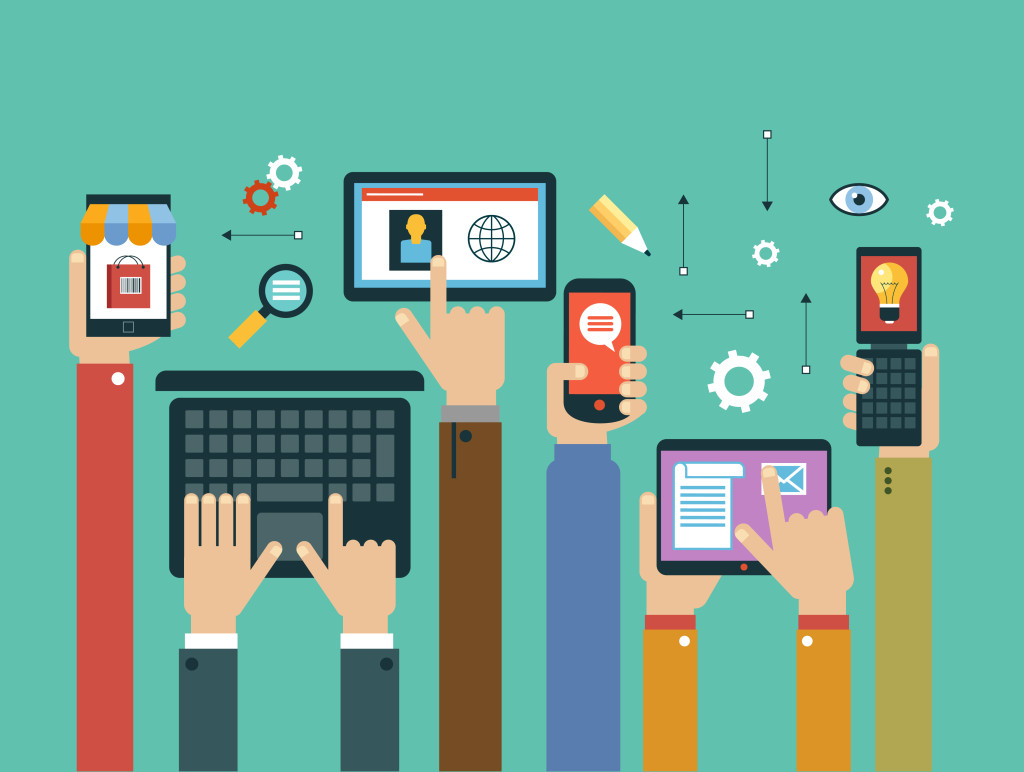 www.dorifor.be
www.citedesmetiers.brussels
www.bruxelles-j.be

Call center 0800.555.66
Welcome to the Cité des métiers !
On site information
A welcoming space providing quality support and advice
Anonymity of services that focus on individual needs
Neutral information, which is intended to be clear and factual
Open to all 
Free access
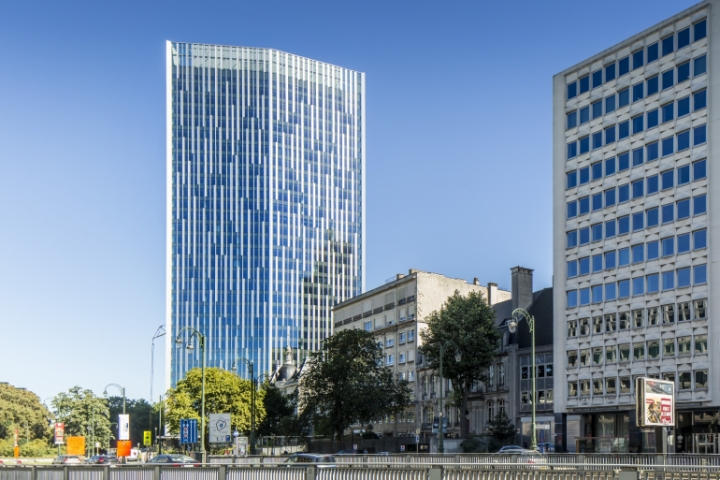 Advice and resources in one unique location
Five themes
Three types of activity
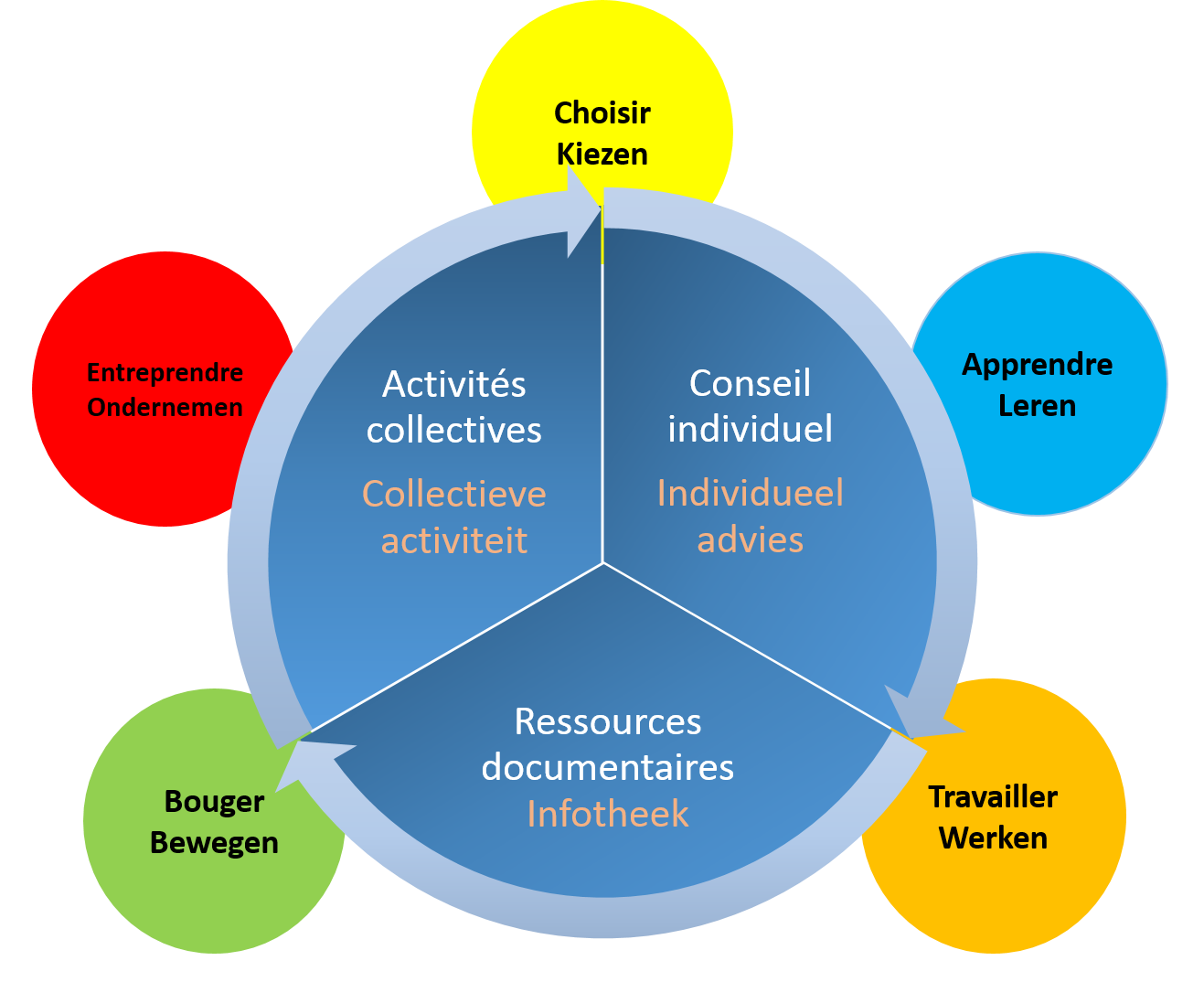 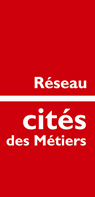 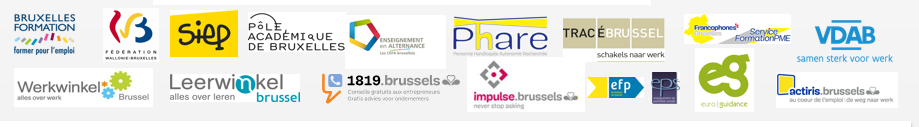 Advice and resources in one unique location
A welcoming space
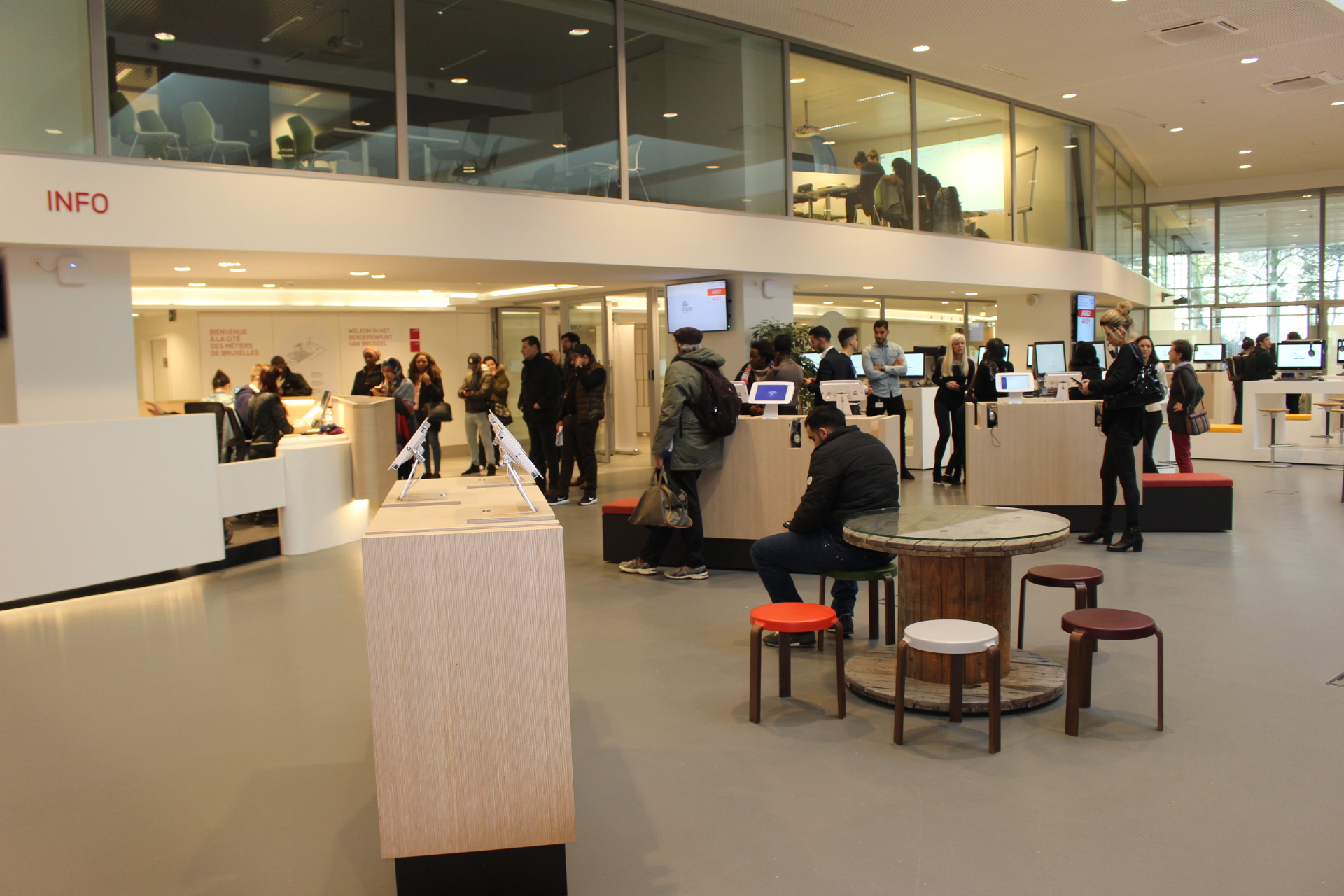 Advice and resources in one unique location
Free access to an autonomous research space
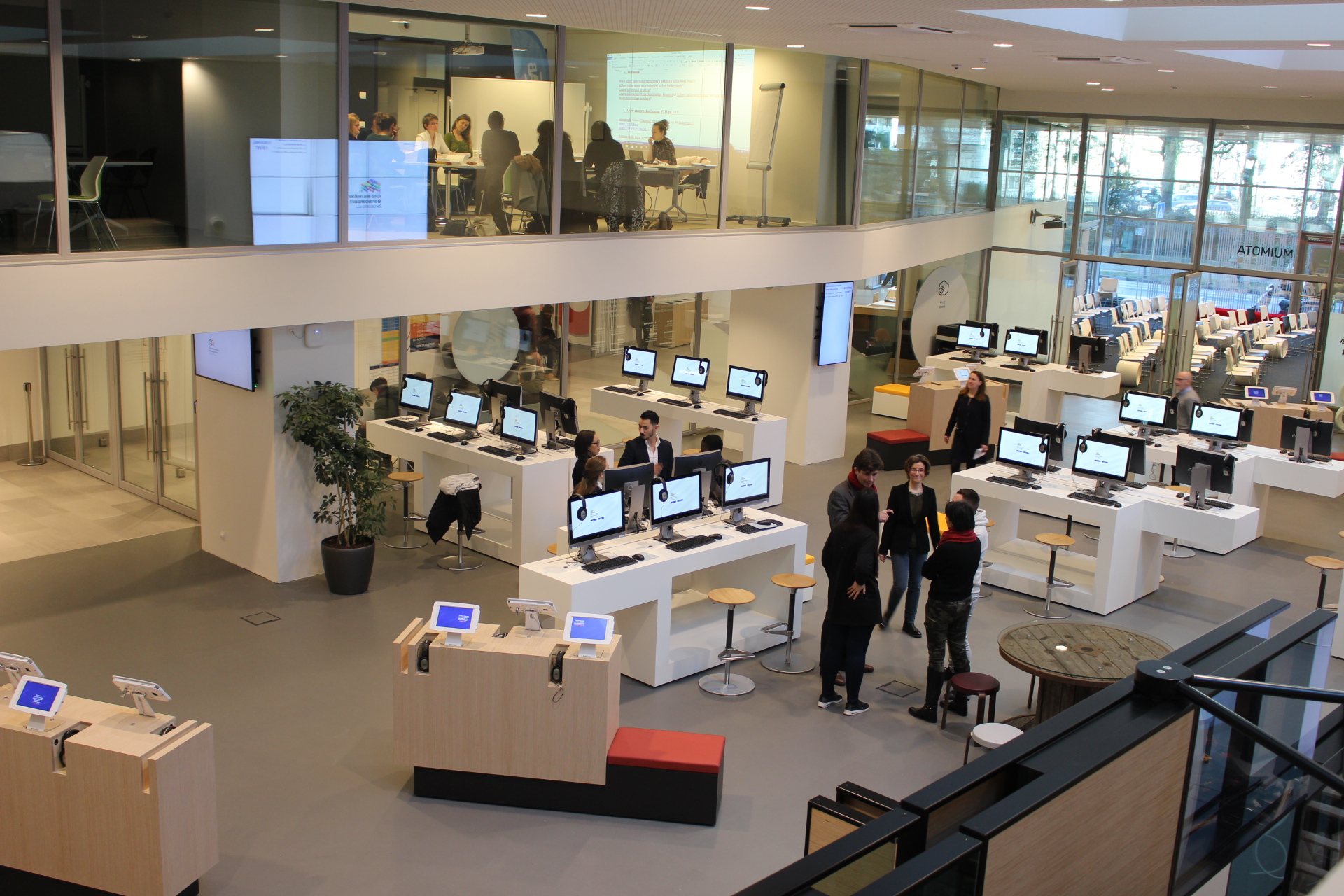 Advice and resources in one unique location
The careers wall
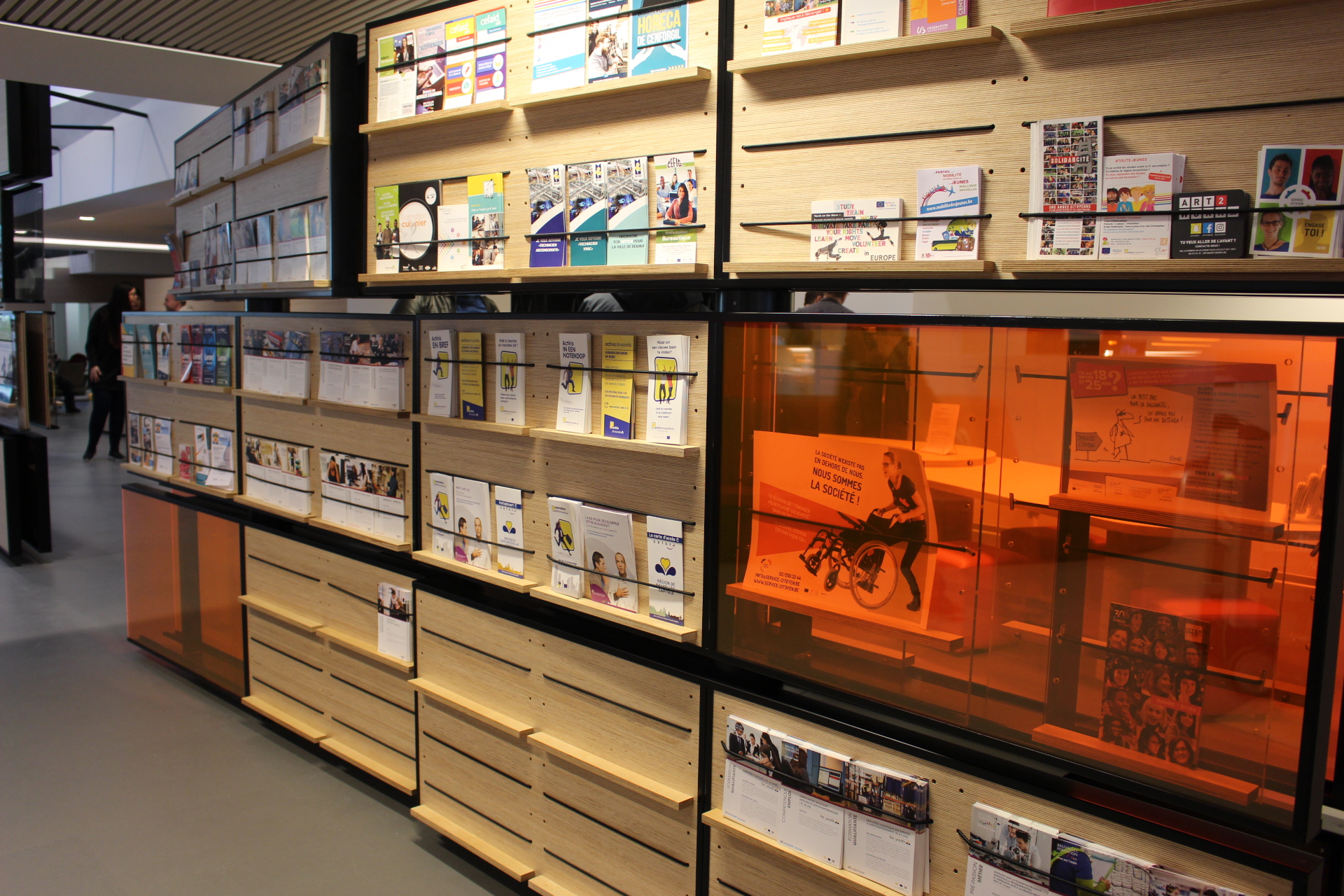 Advice and resources in one unique location
Documentation area
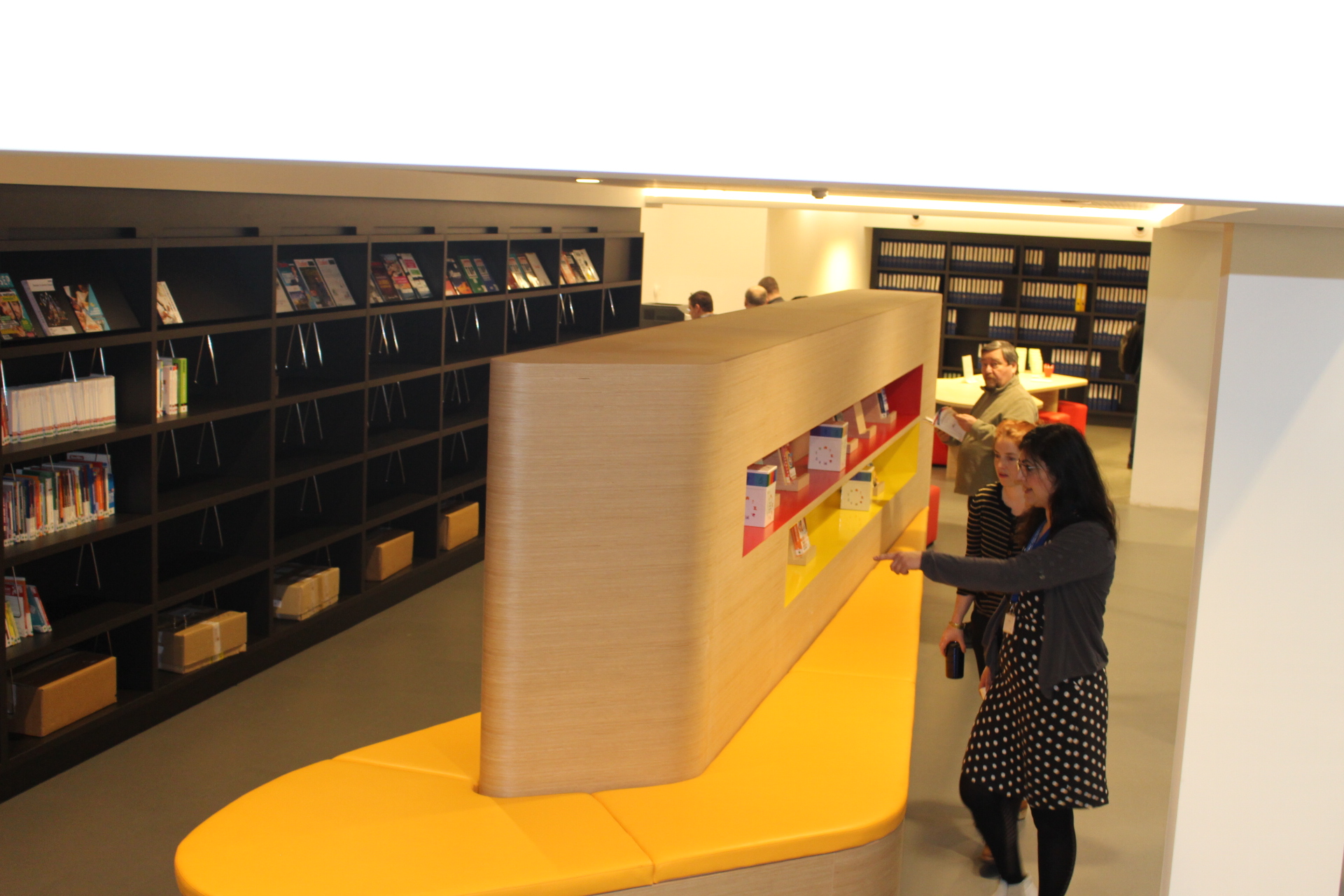 Advice and resources in one unique location
Large room for events or hosting groups
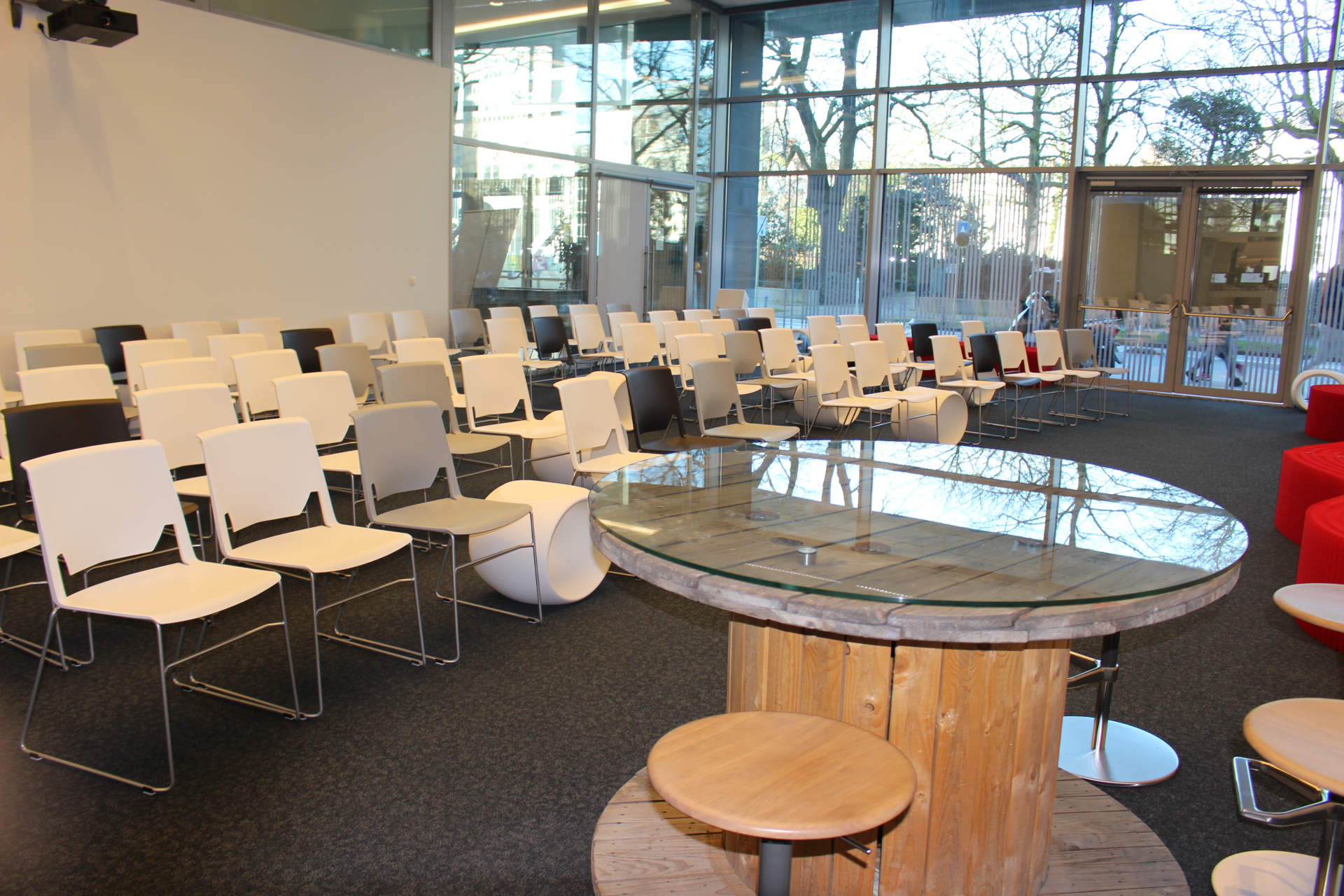 Advice and resources in one unique location
Area for personalized advice
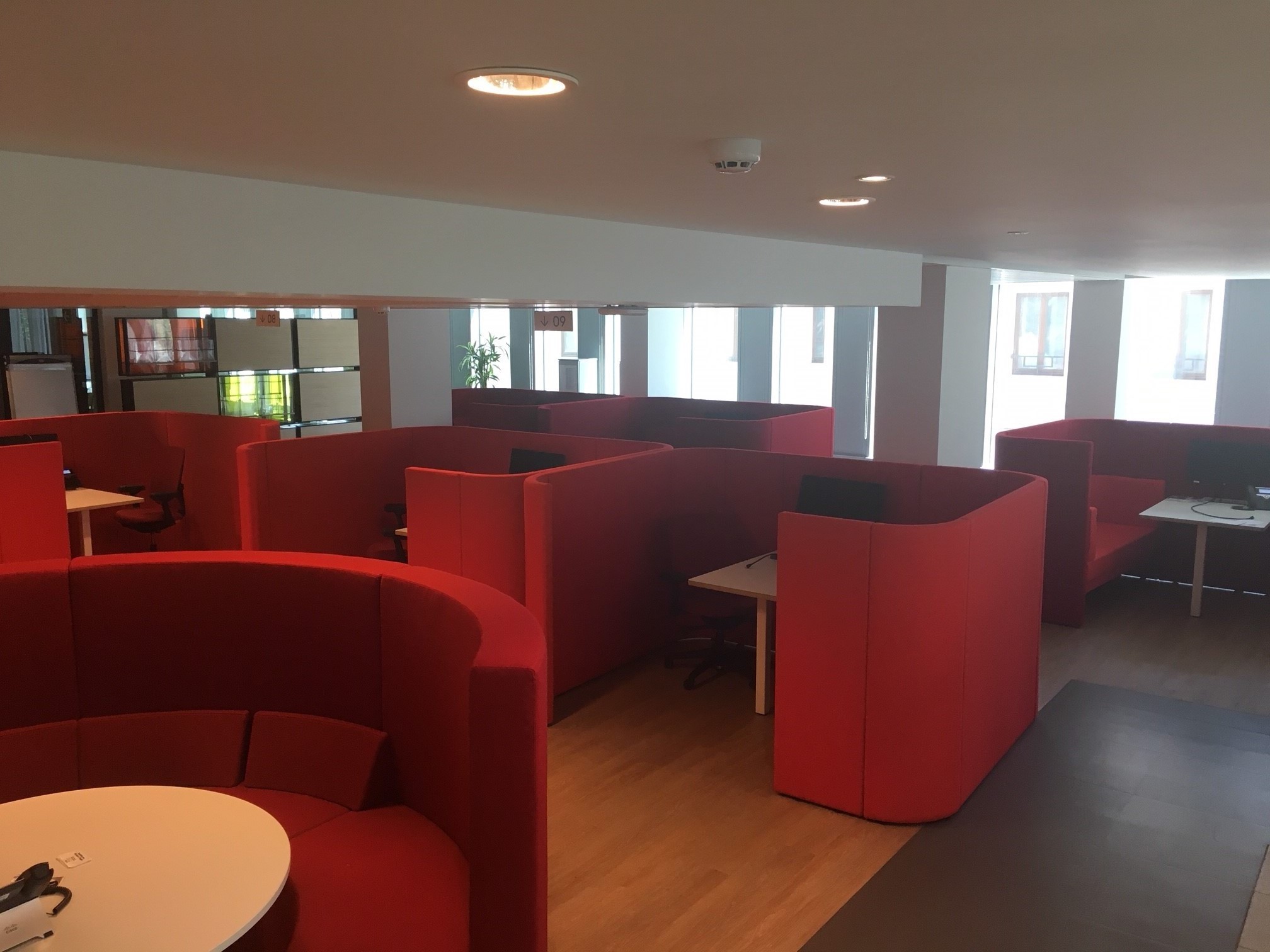 Virtual tour of the CDM through the website
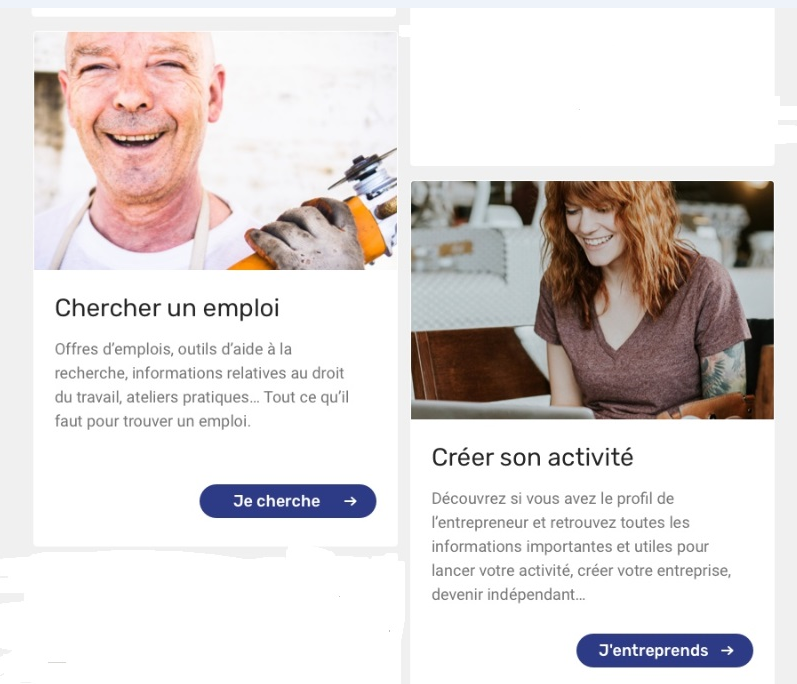 Set up as self-employed
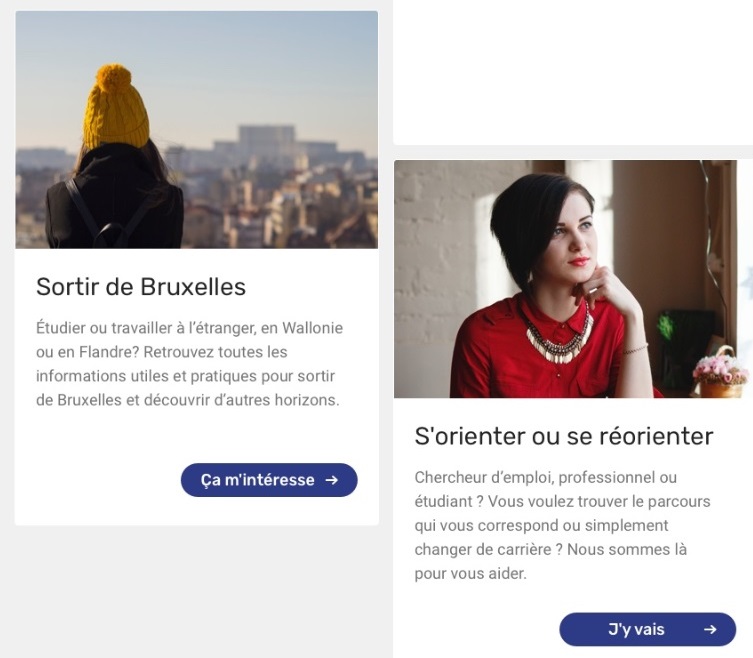 Move
This new website includes information from the Dorifor and IMT-B sites.
For more information, please contact...
Cité des Métiers Brussels
Avenue de l’Astronomie 14,
1210 Bruxelles 
(Métro Madou)
www.citedesmetiers.brussels
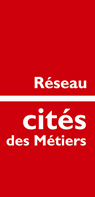 Accessible from Monday to Friday from 9:30am to 4pm (except Thursday 1:30pm to 7pm)
Thank you!